God Loves You
Listening
Daniel 2
Daniel 3
Daniel 4
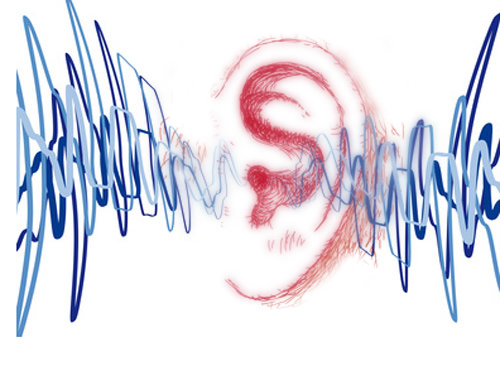 As it was delivered to them
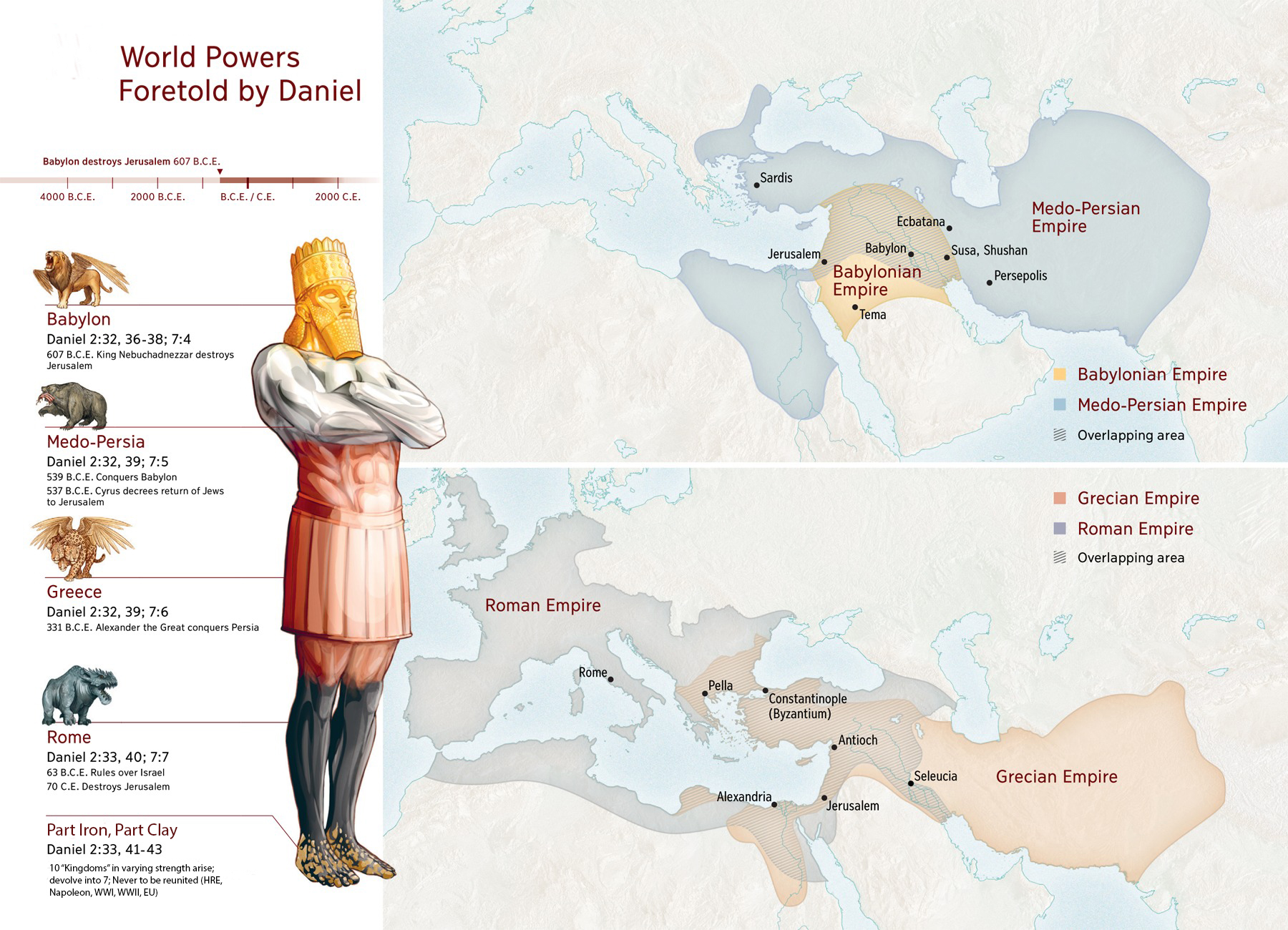 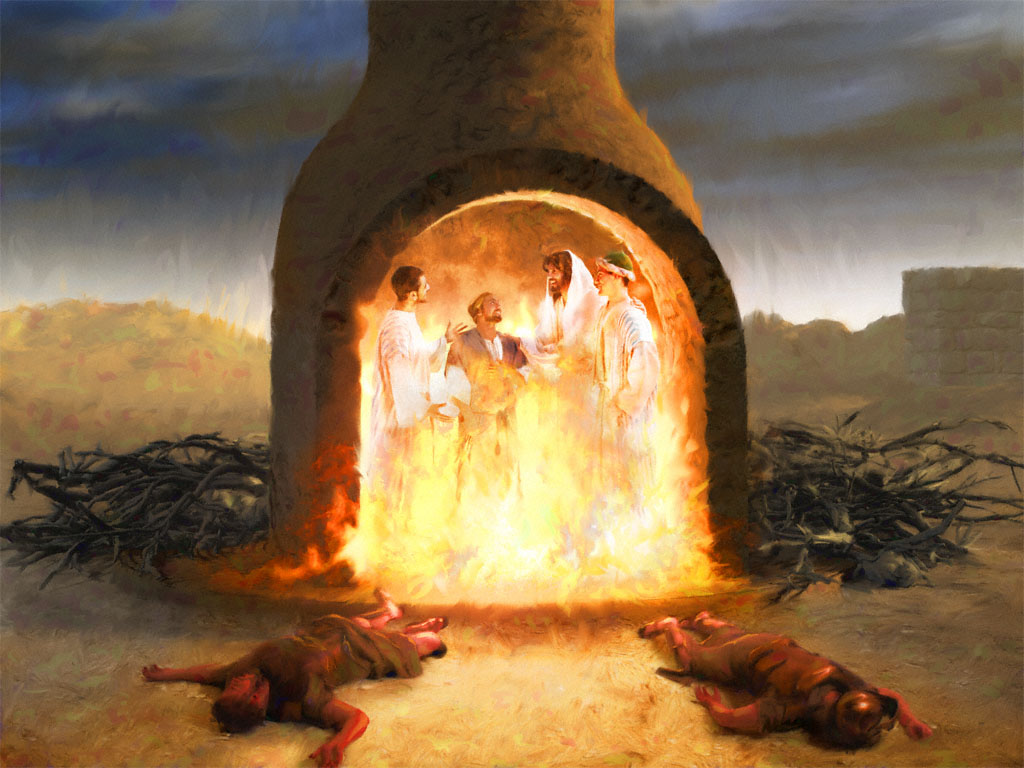 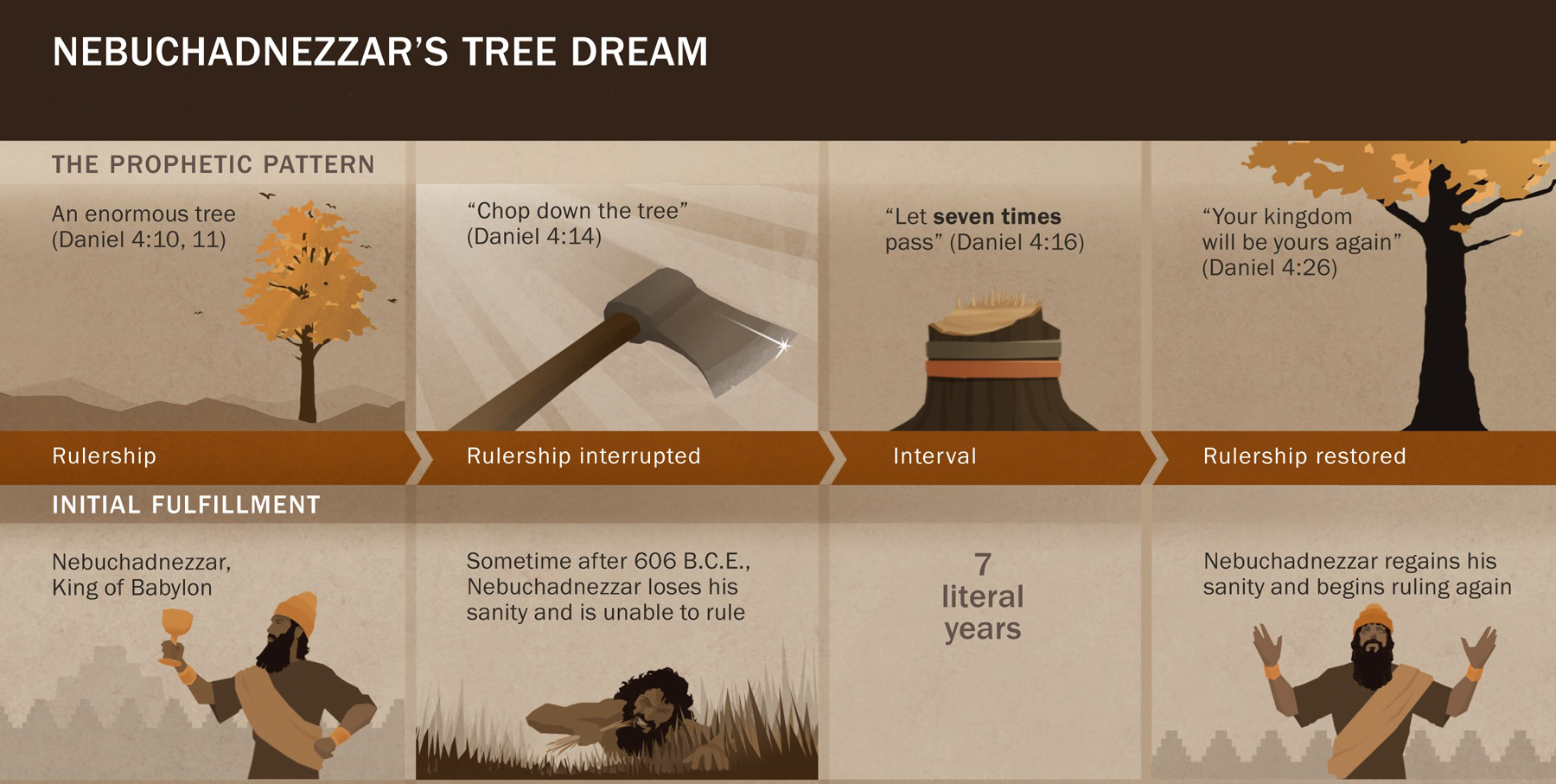 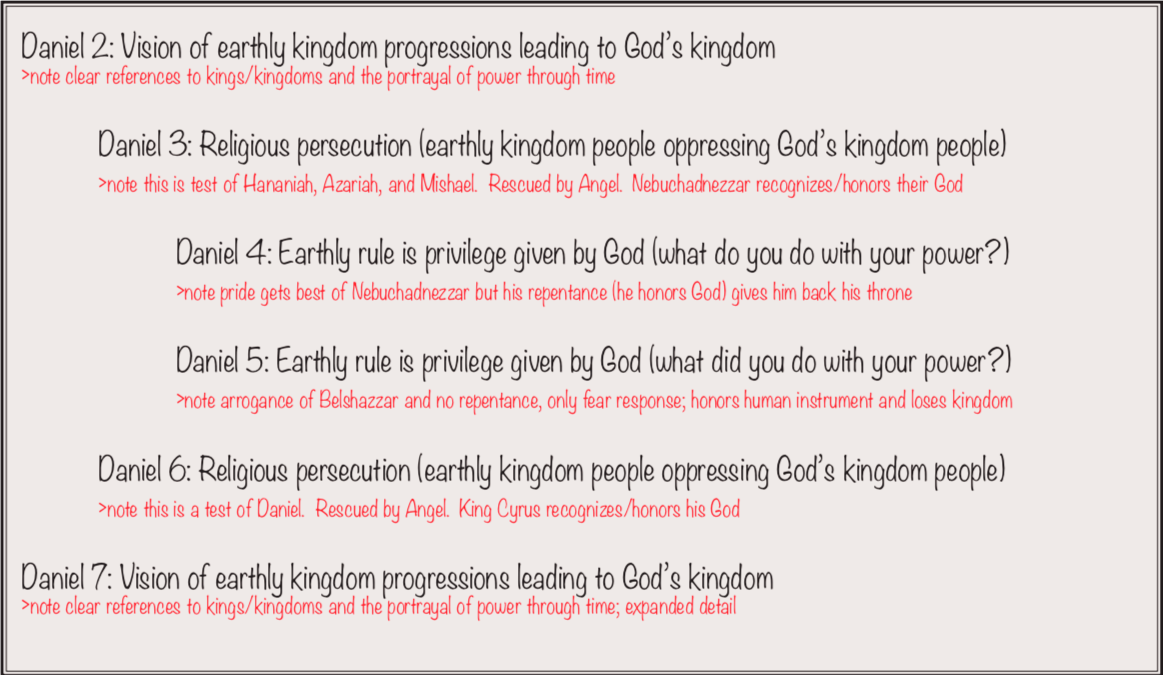 An overview of Daniel 2 vision
Daniel 8-9
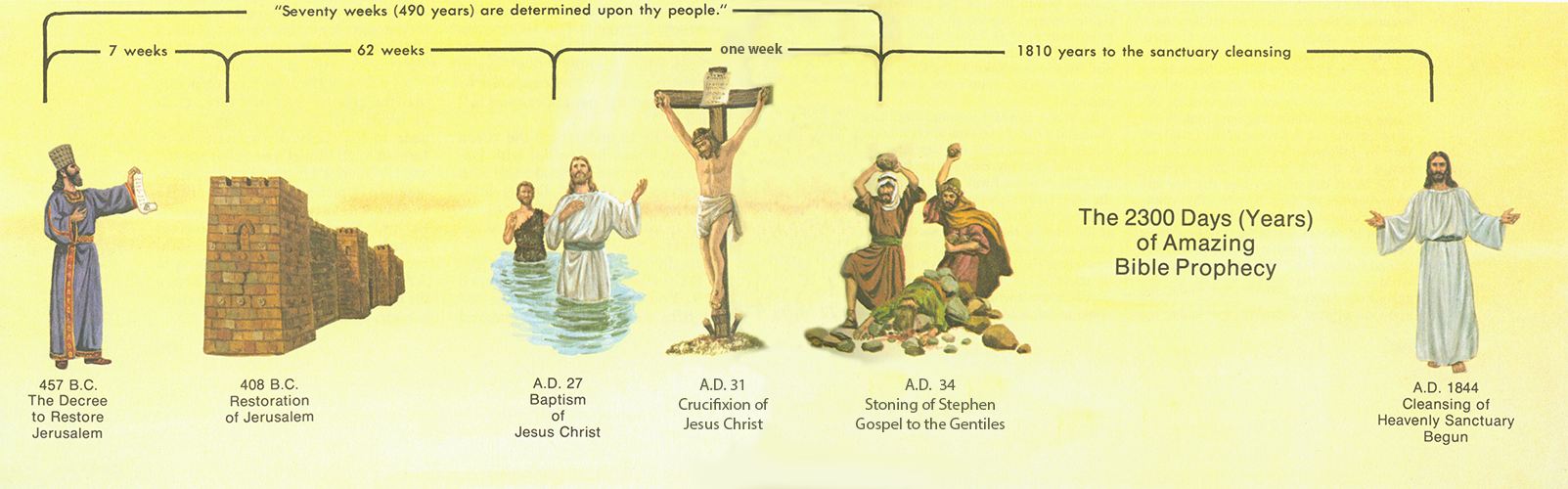 Day for a year in prophetic time
Numbers 14:34
Ezekiel 4:6
Daniel 7-12; Rev 13-17
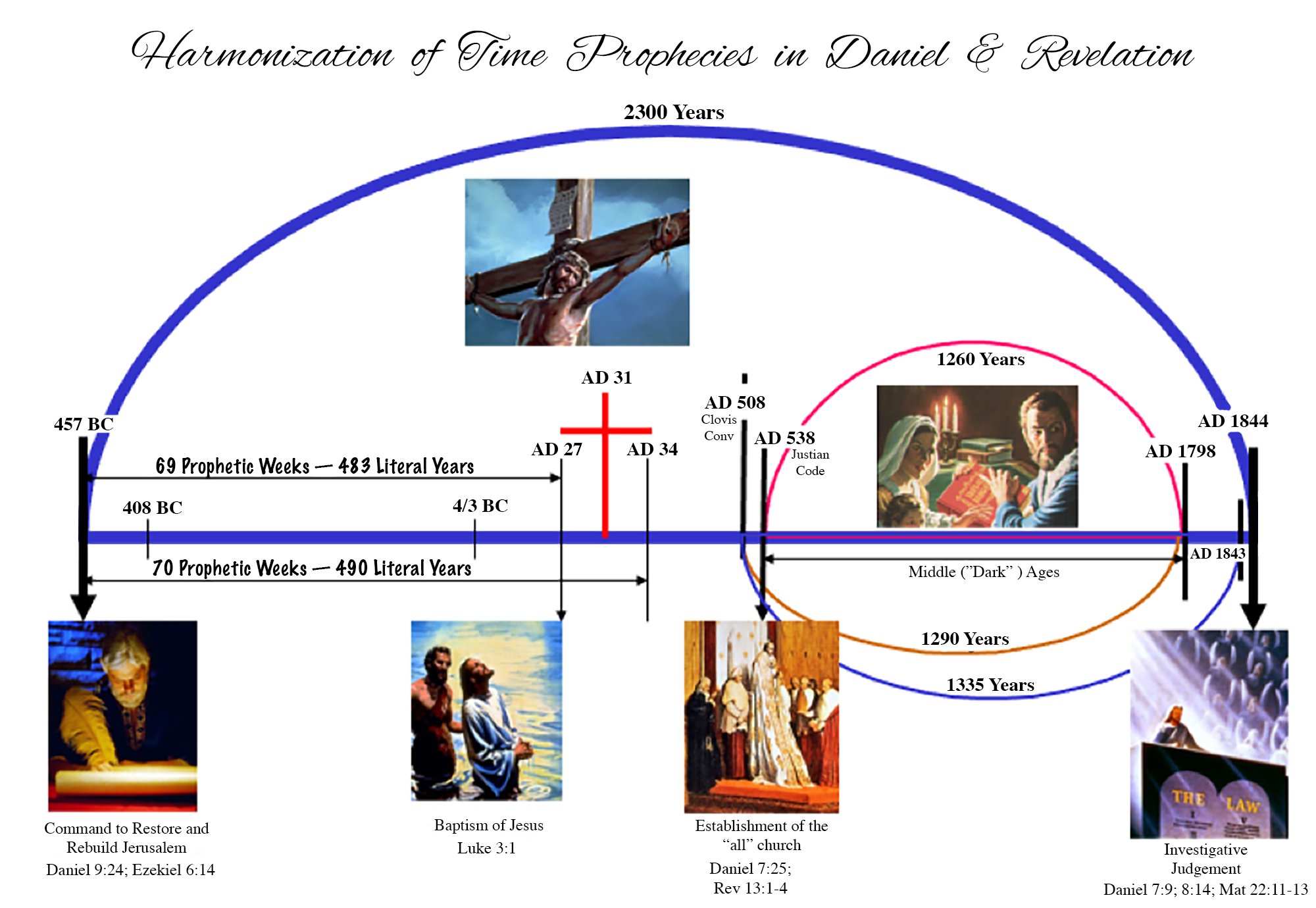 Day for a year in prophetic time
Numbers 14:34
Ezekiel 4:6
God Loves You
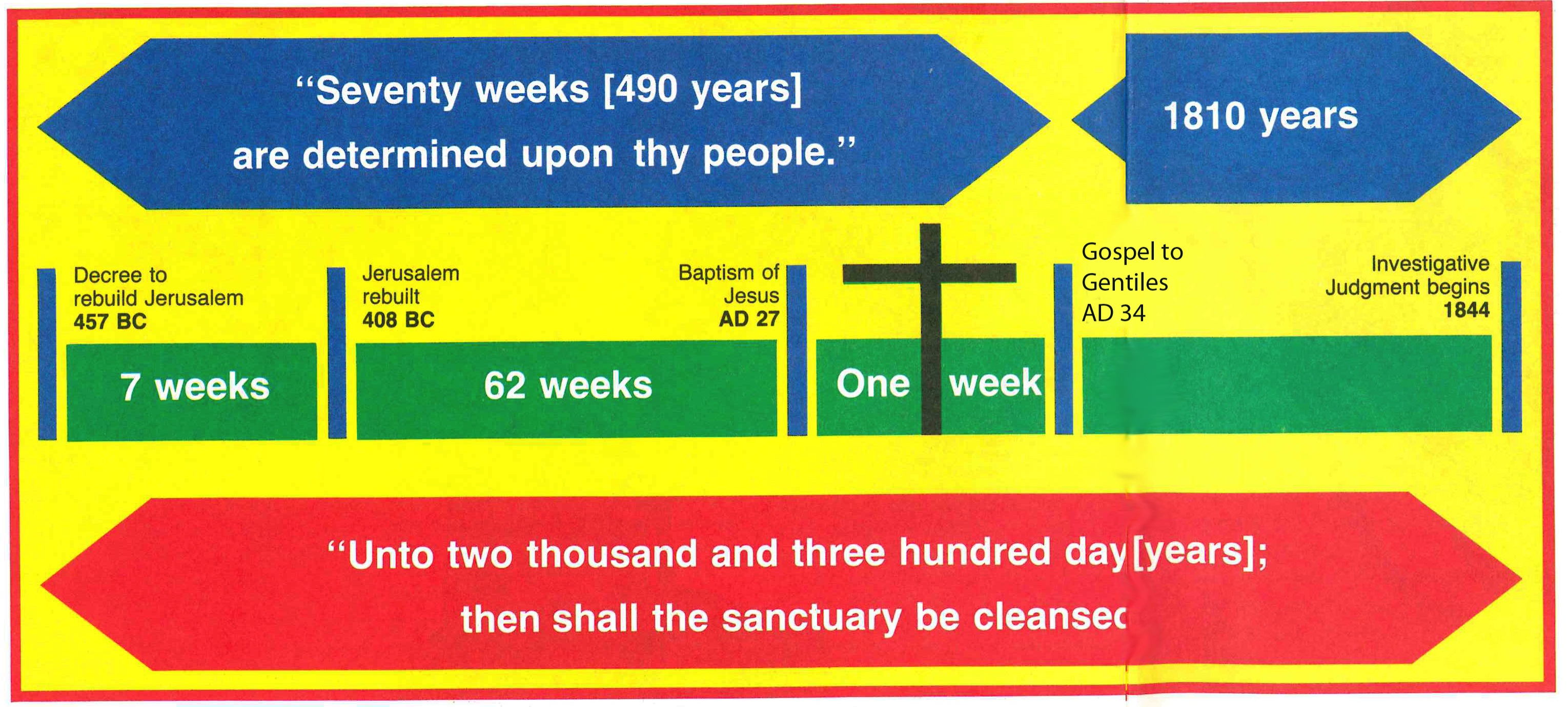 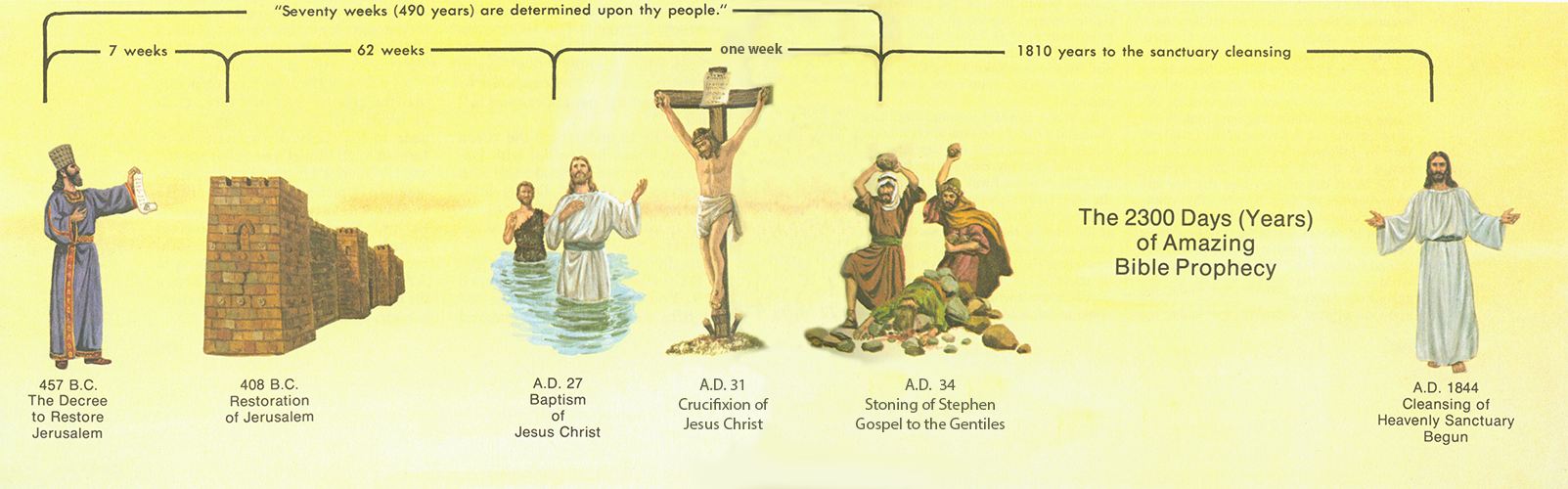 Visions for the Endtimes
Daniel 2, 7-8, 9-12
Harmonizing Apocalyptic Visions in Daniel & Revelation
Daniel 2
Daniel 7
Daniel 10-12
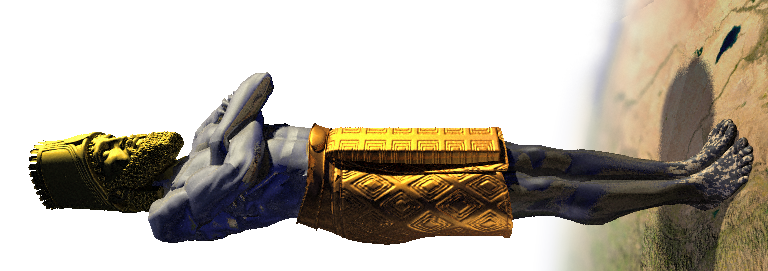 Political powers
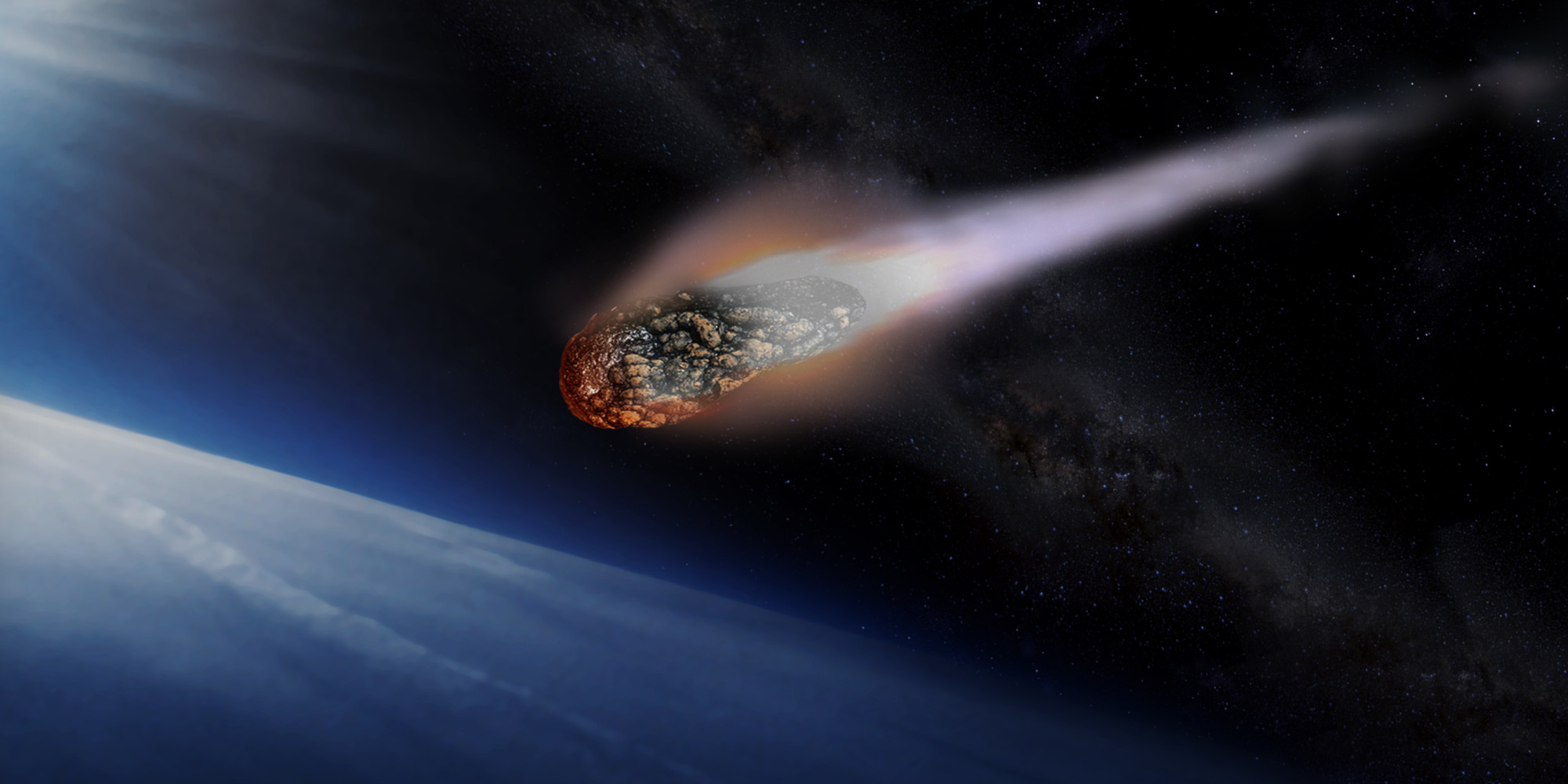 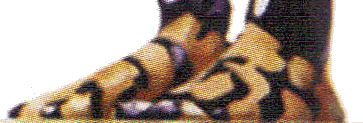 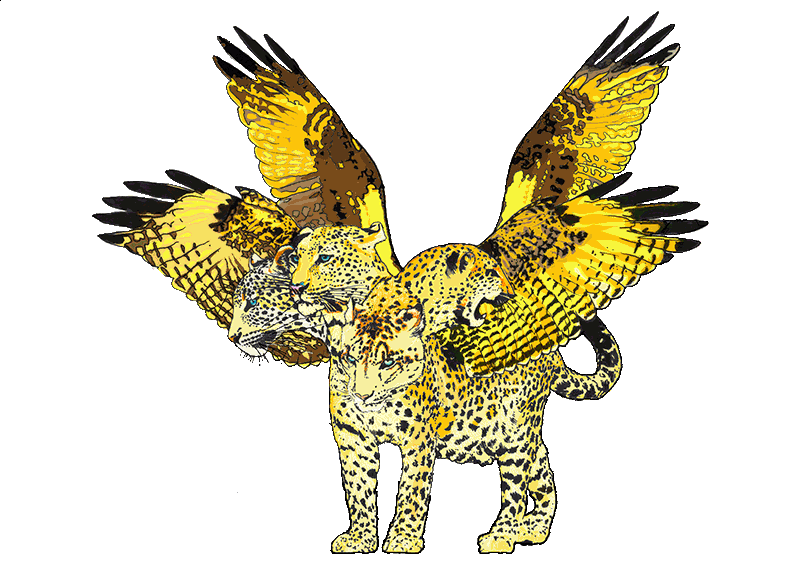 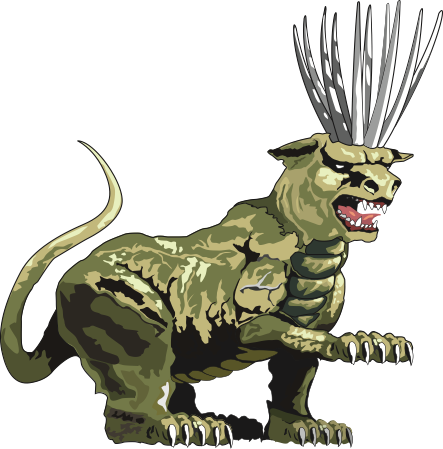 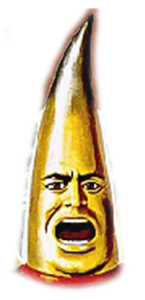 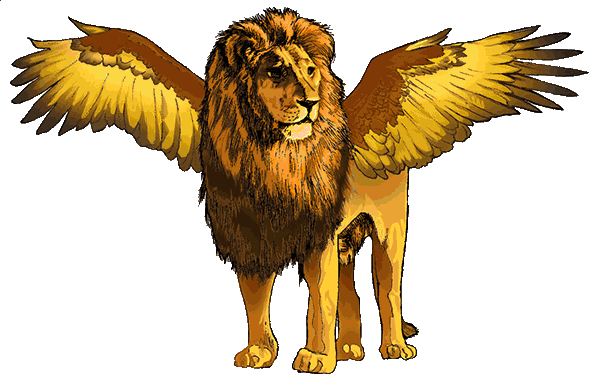 Religious-Political powers
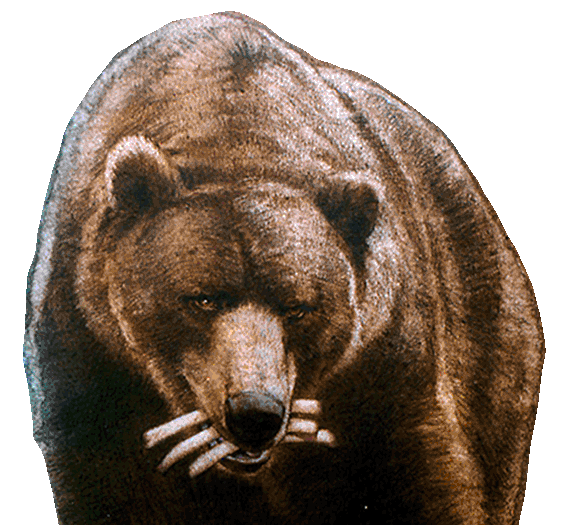 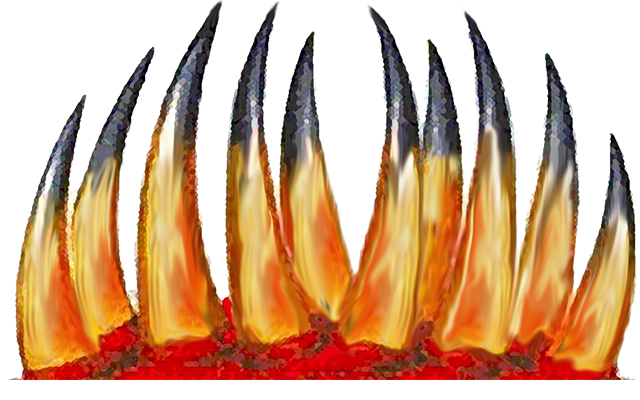 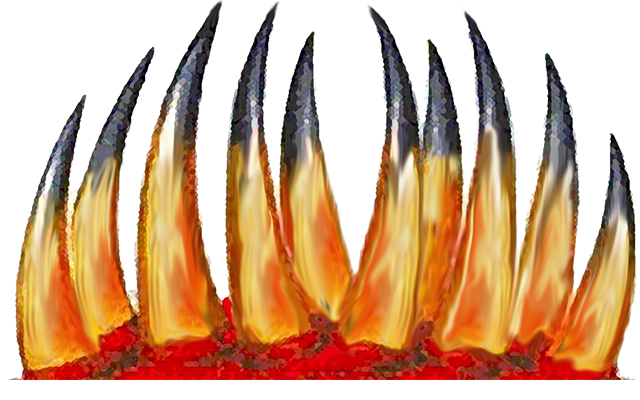 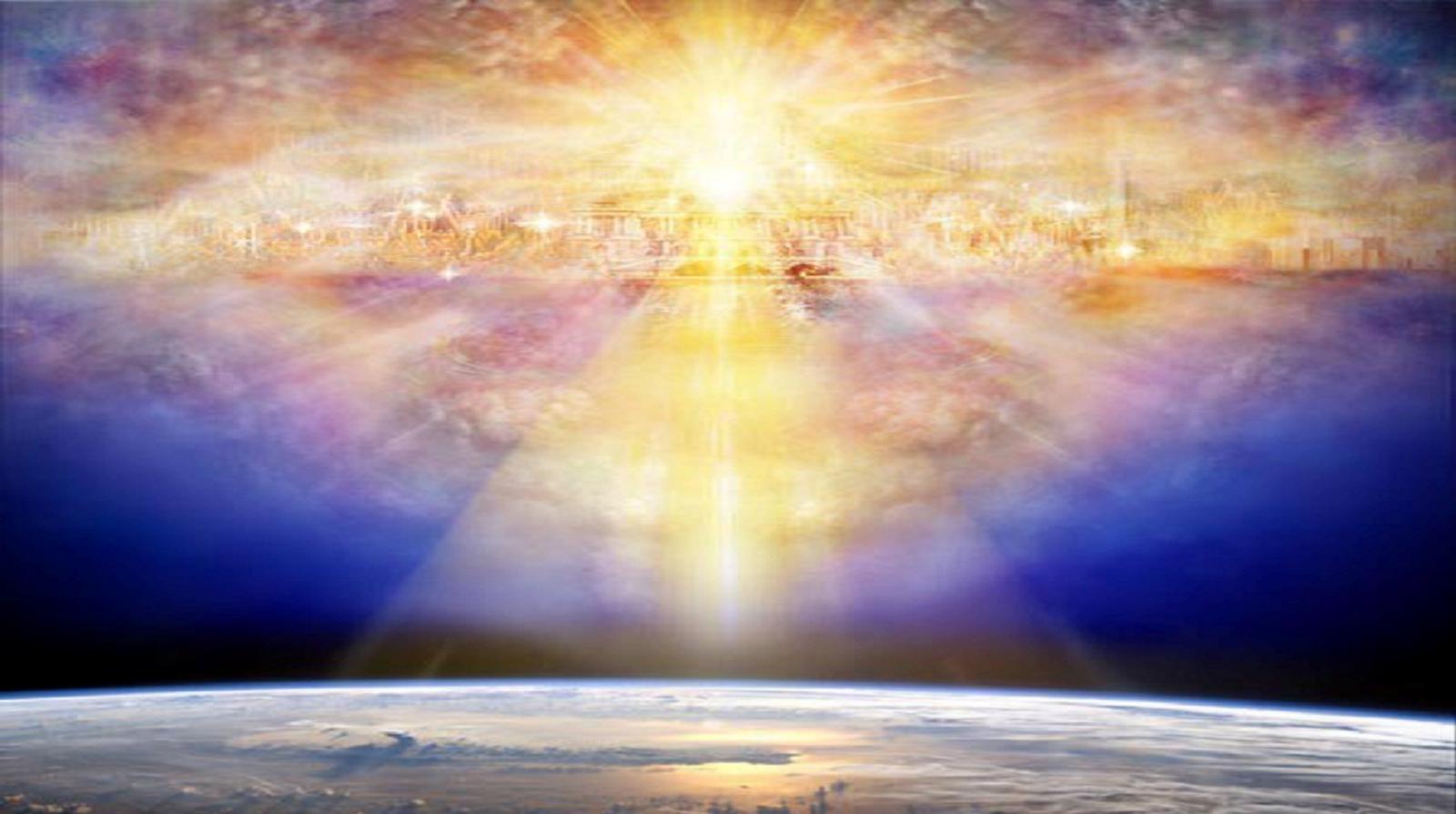 armageddon
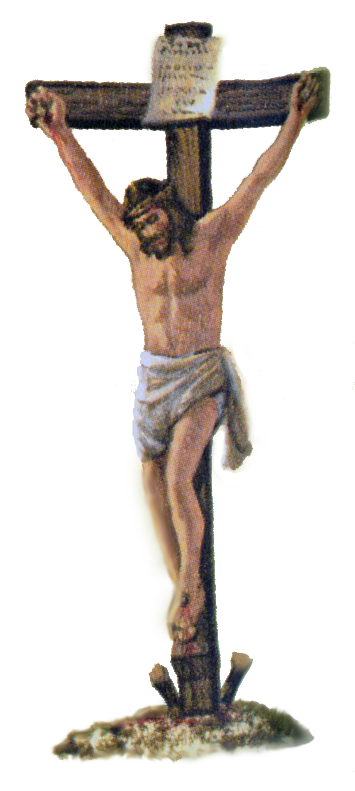 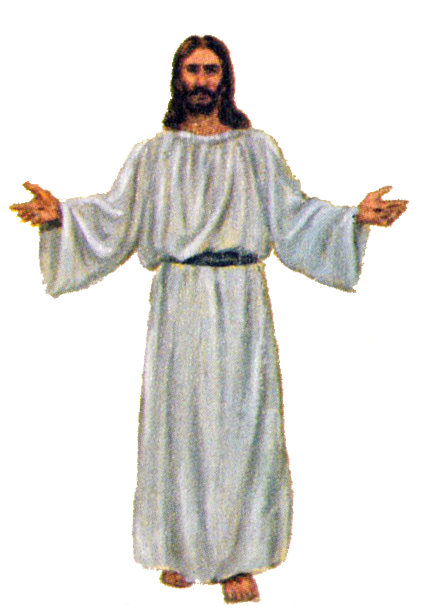 What Jesus is doing
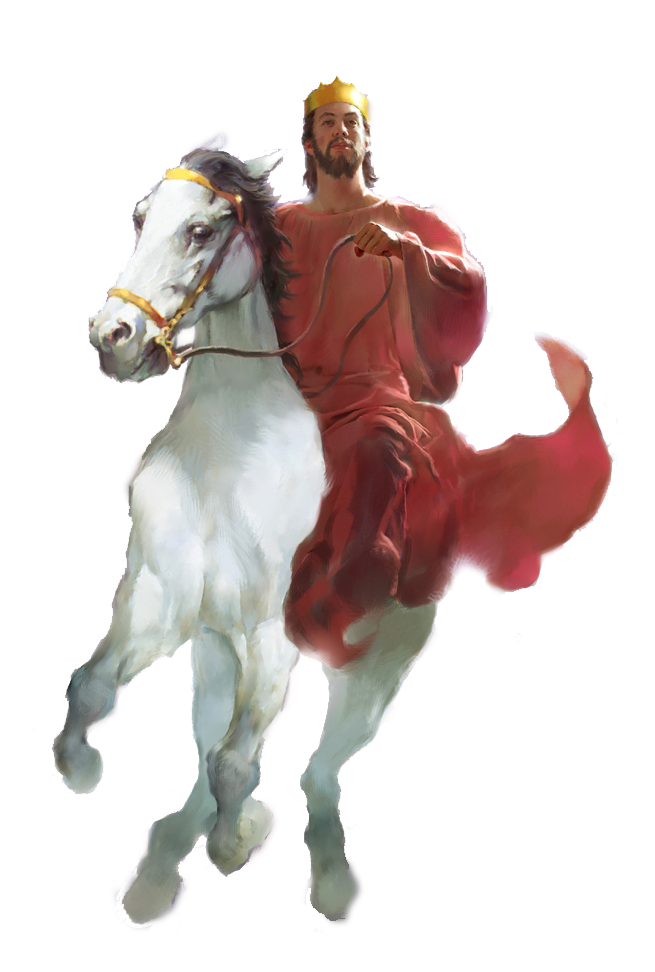 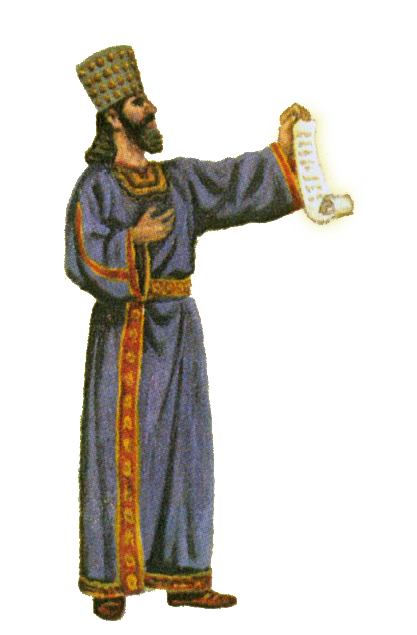 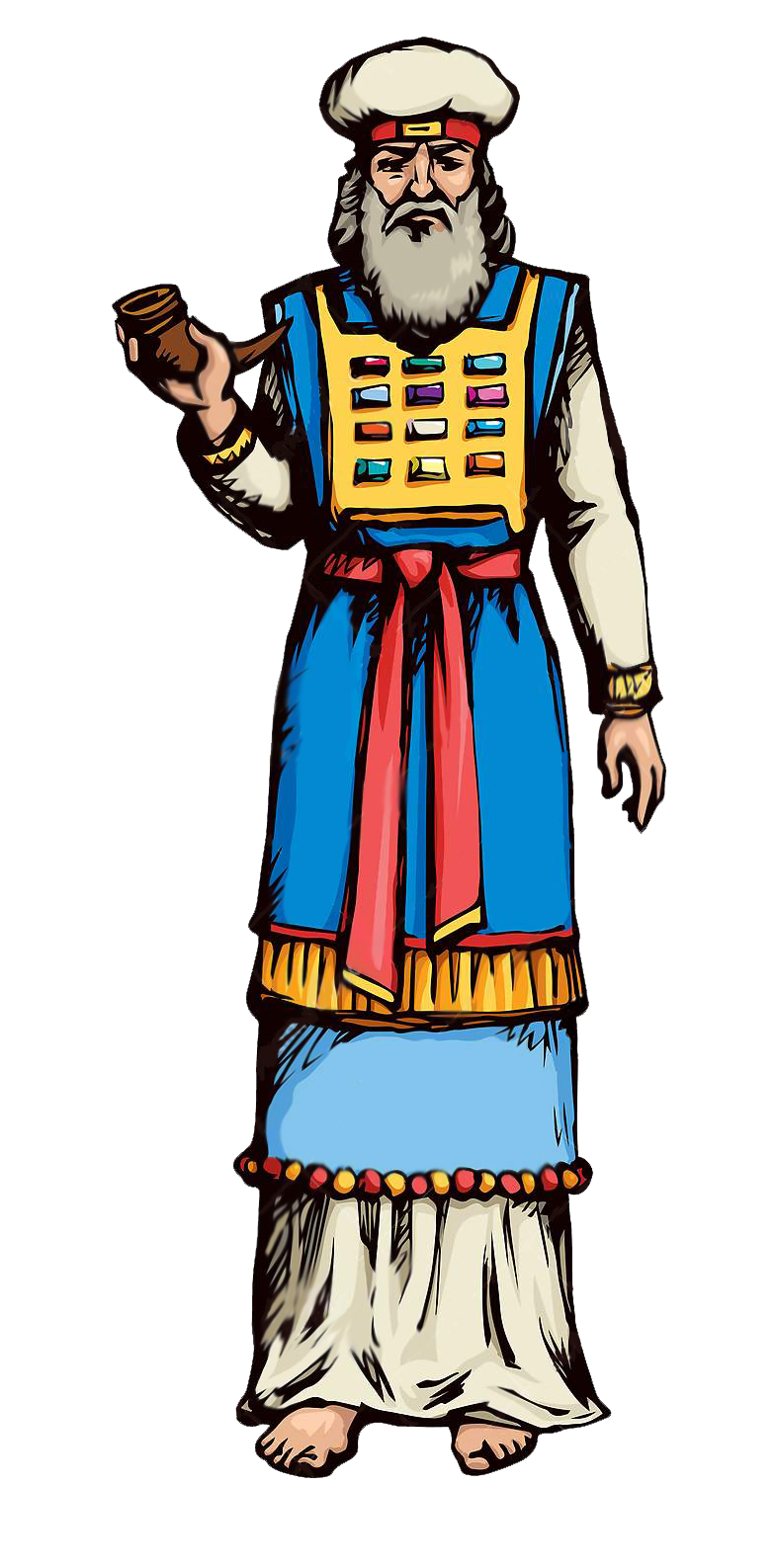 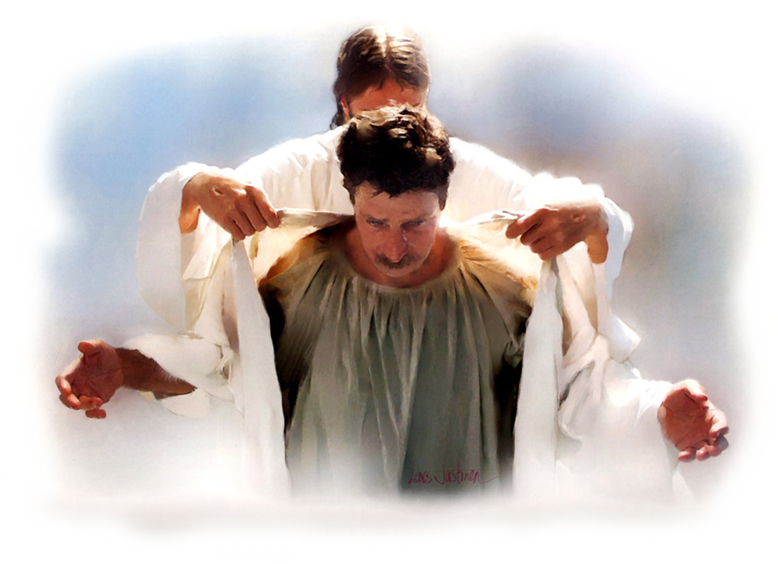 judgment
unspecified time
Exactly 1260 years
~1200 years
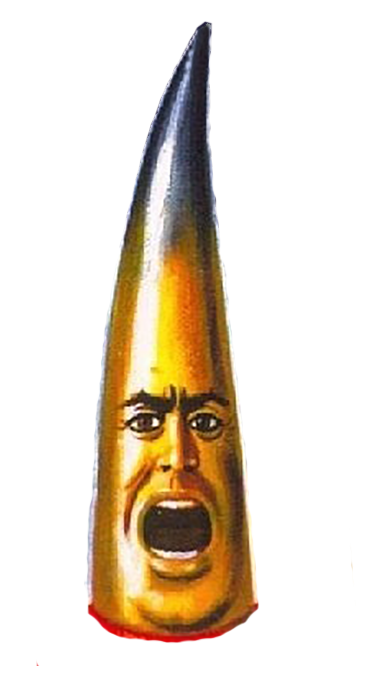 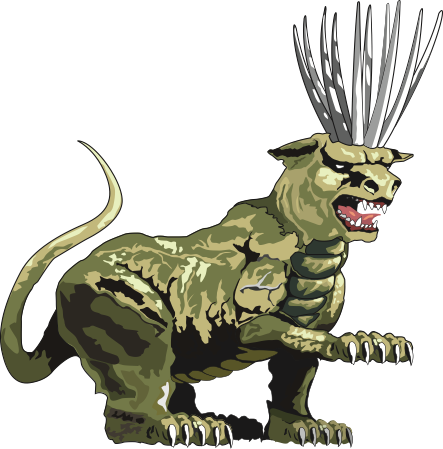 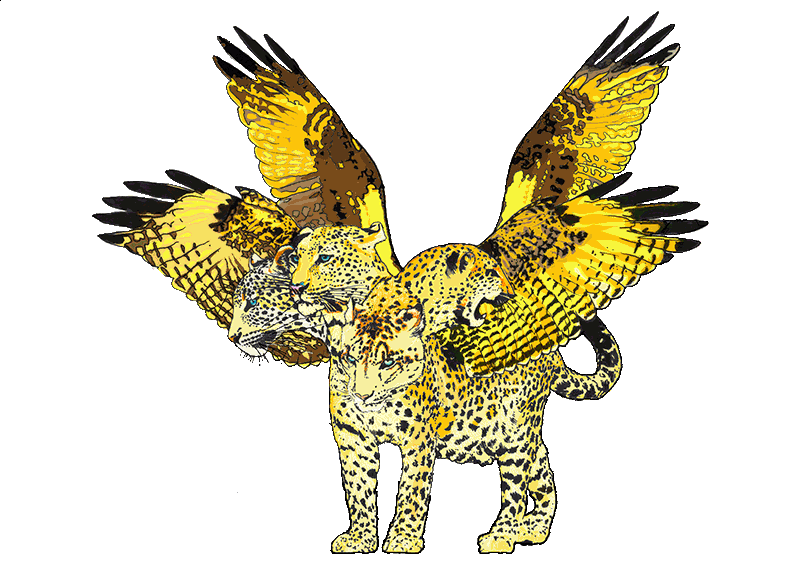 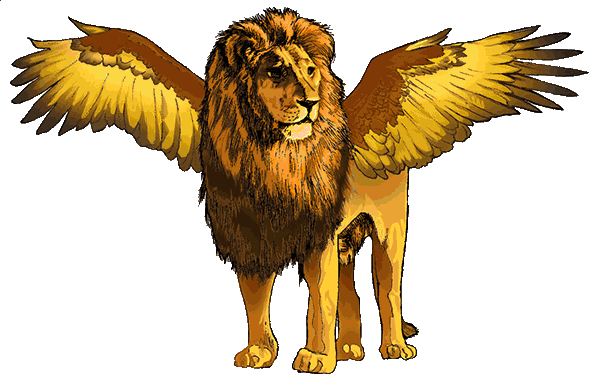 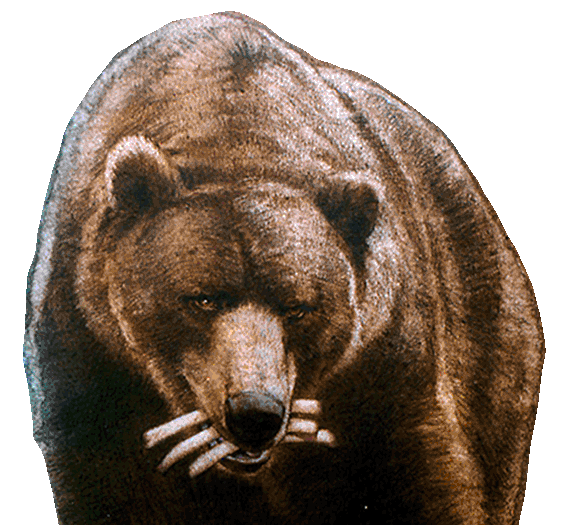 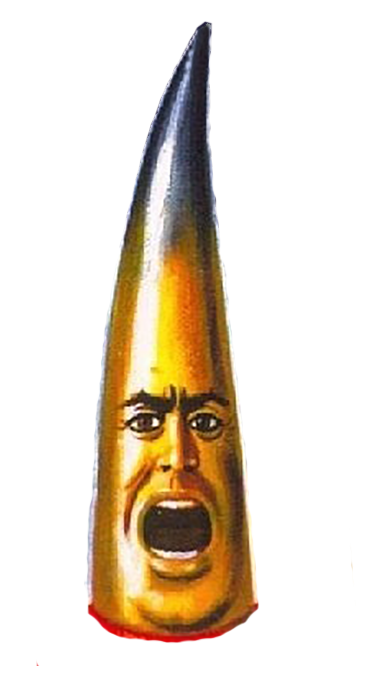 Unified Religious World power
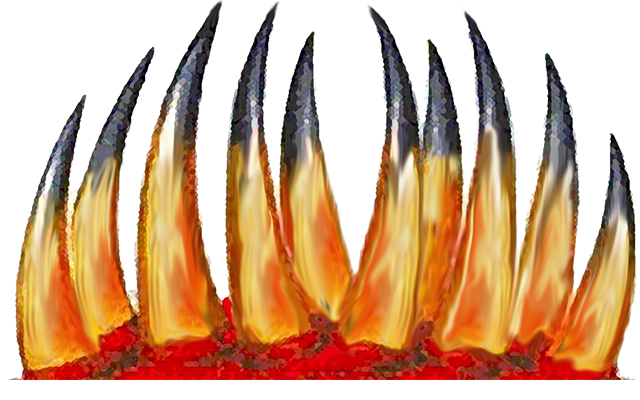 Unified Political World power
Exactly 1290 years
Exactly 1260 years
Exactly 1335 years
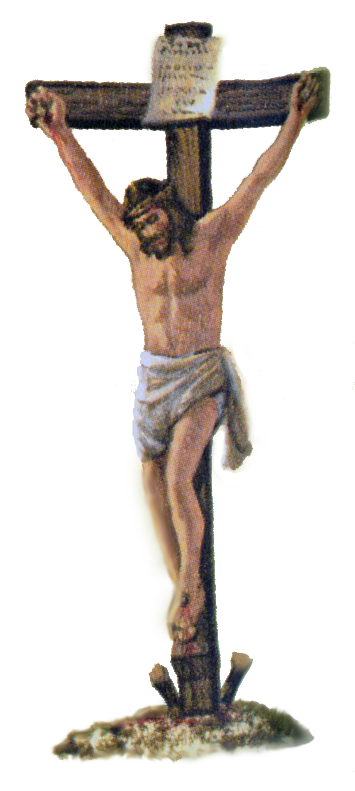 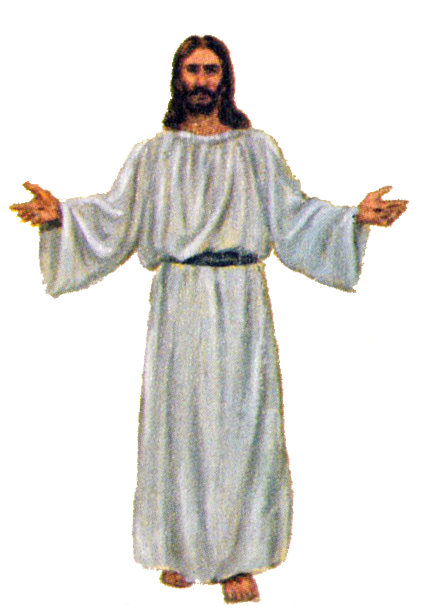 What Jesus is doing
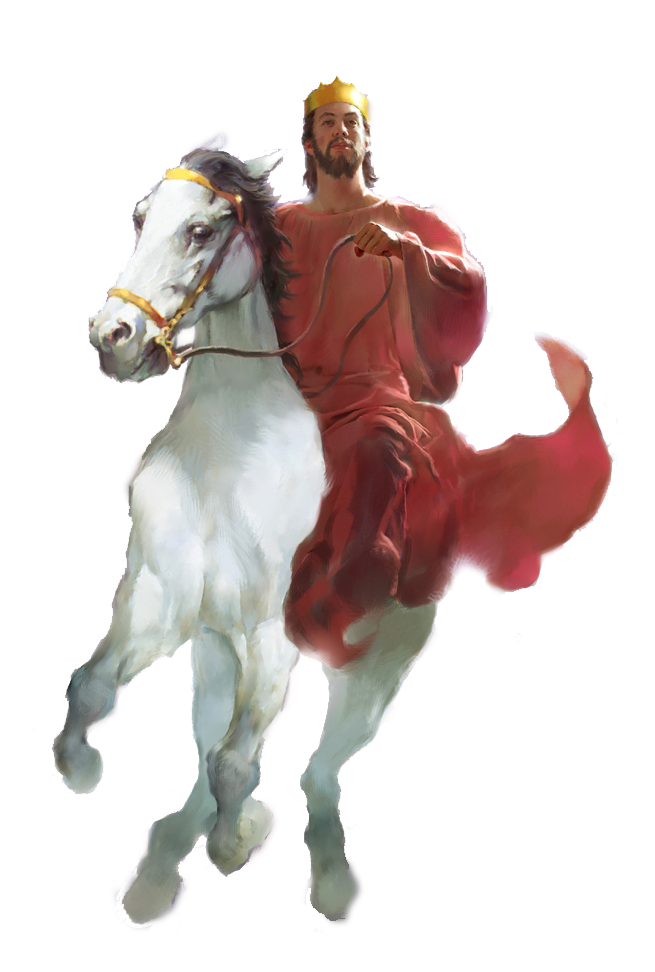 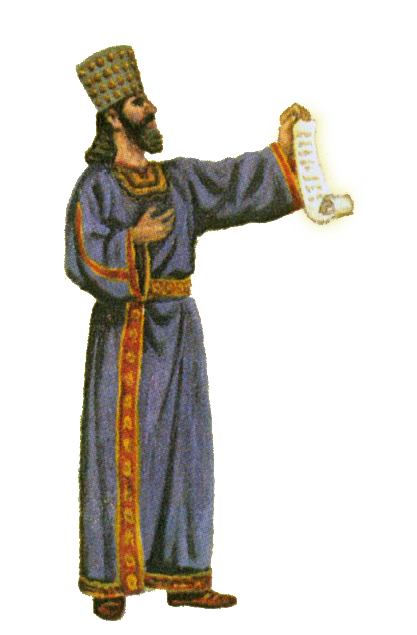 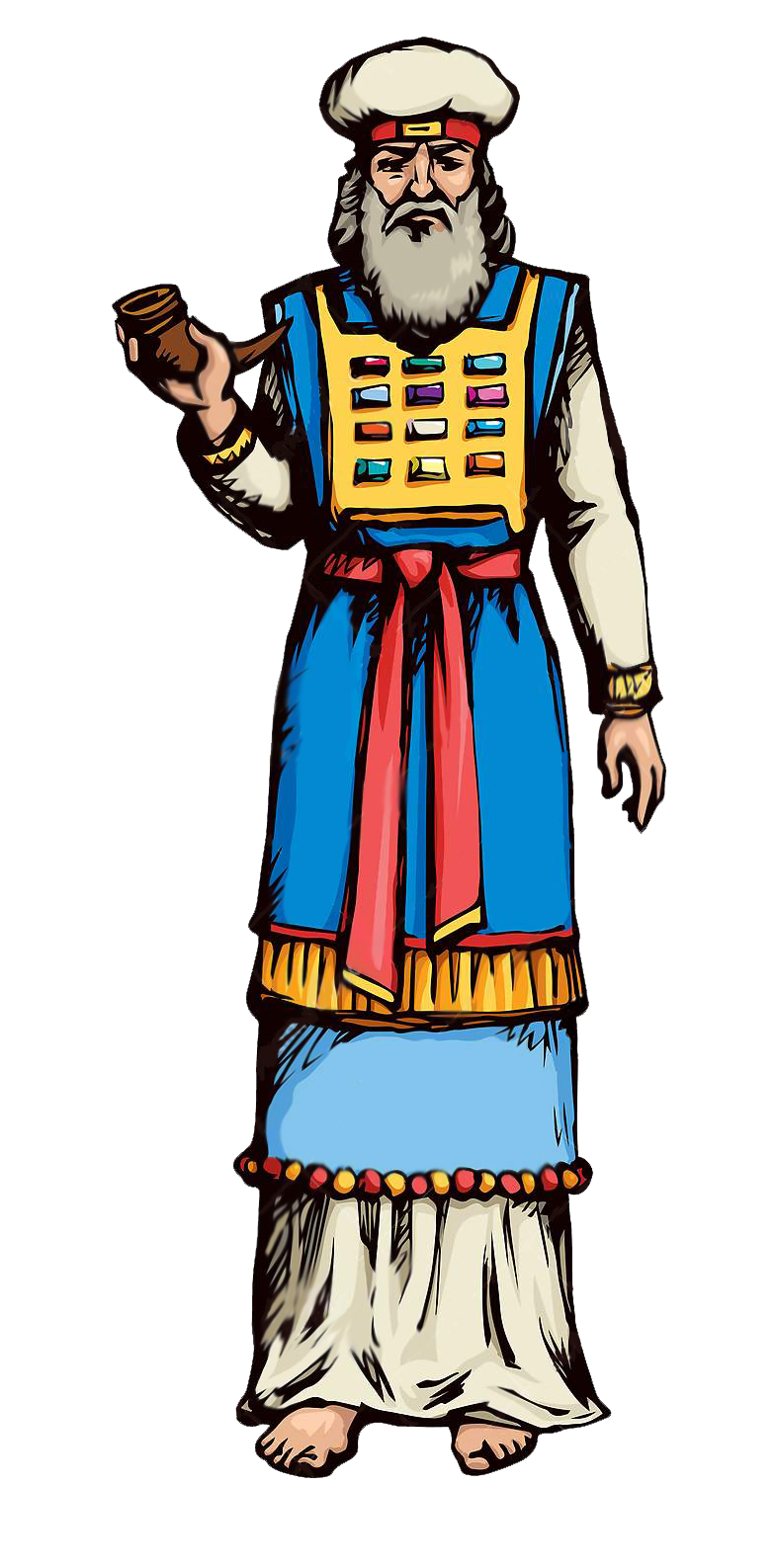 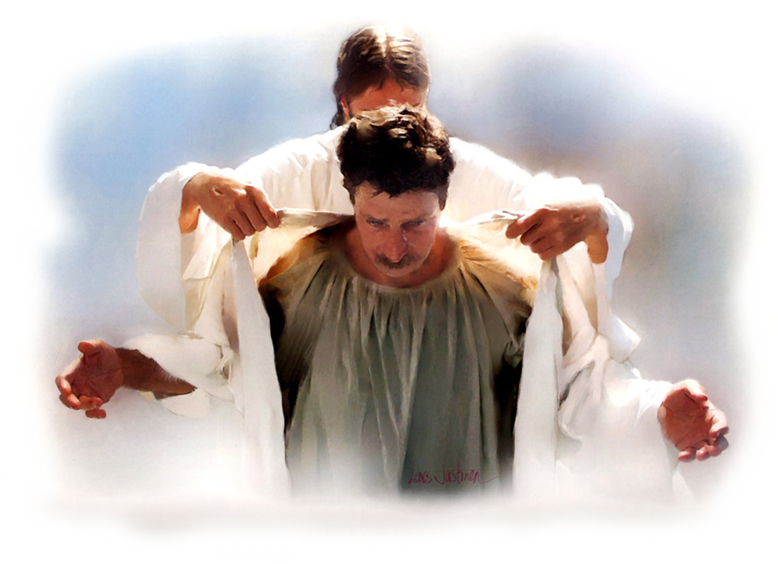 judgment
unspecified time
Exactly 1260 years
~1200 years
Questions, 
Observations
&
Discussion
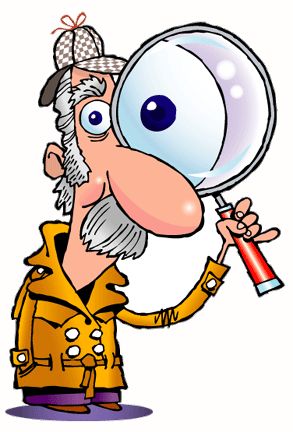 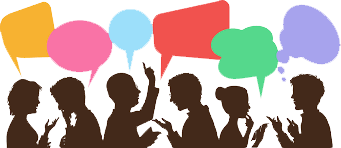 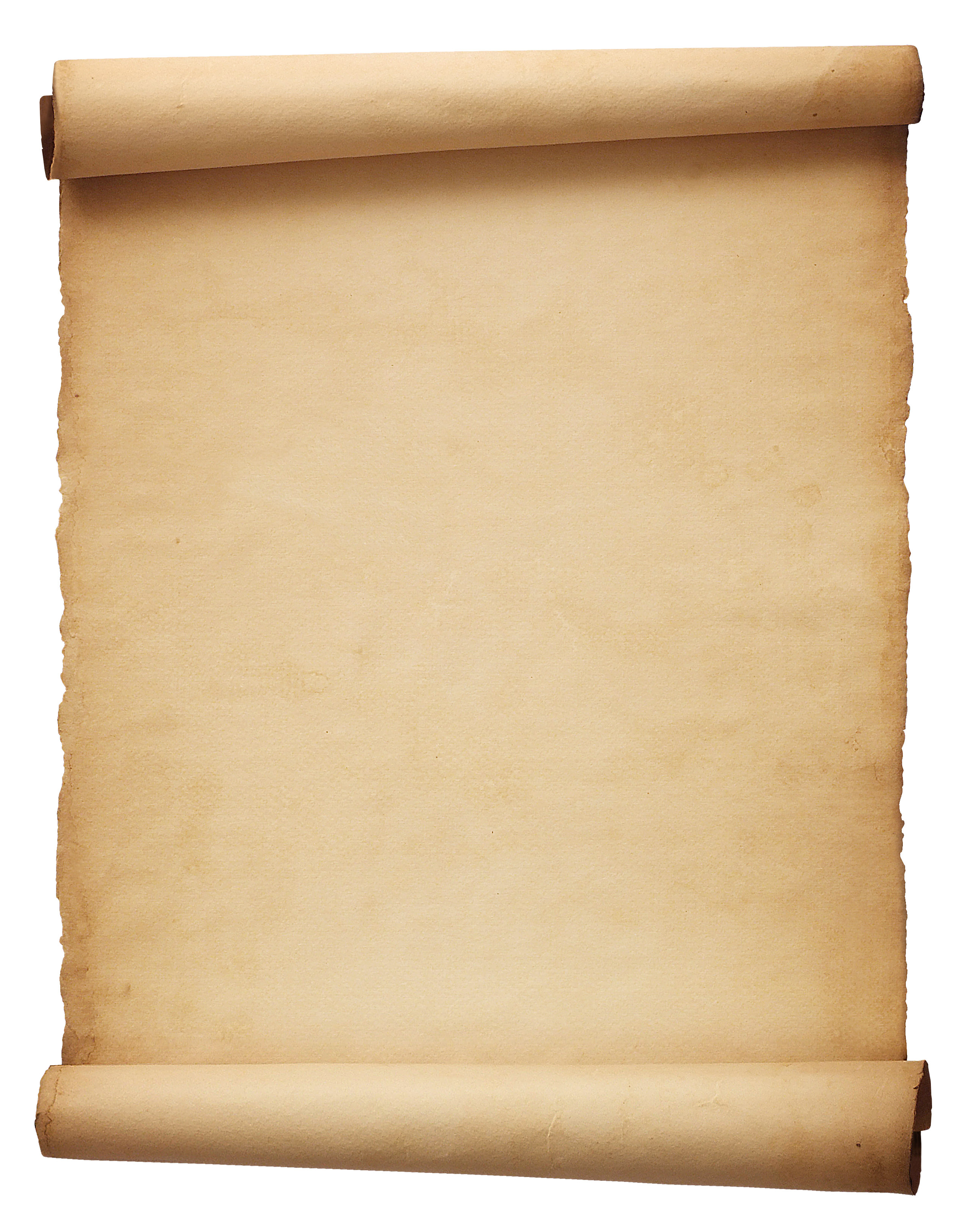 Weekly Reflections
& Time to work
Catch up on any homework you have
Do you have a WS due?
Work on extra-credit if you can
Don’t forget to post comments!
Do something creative this week
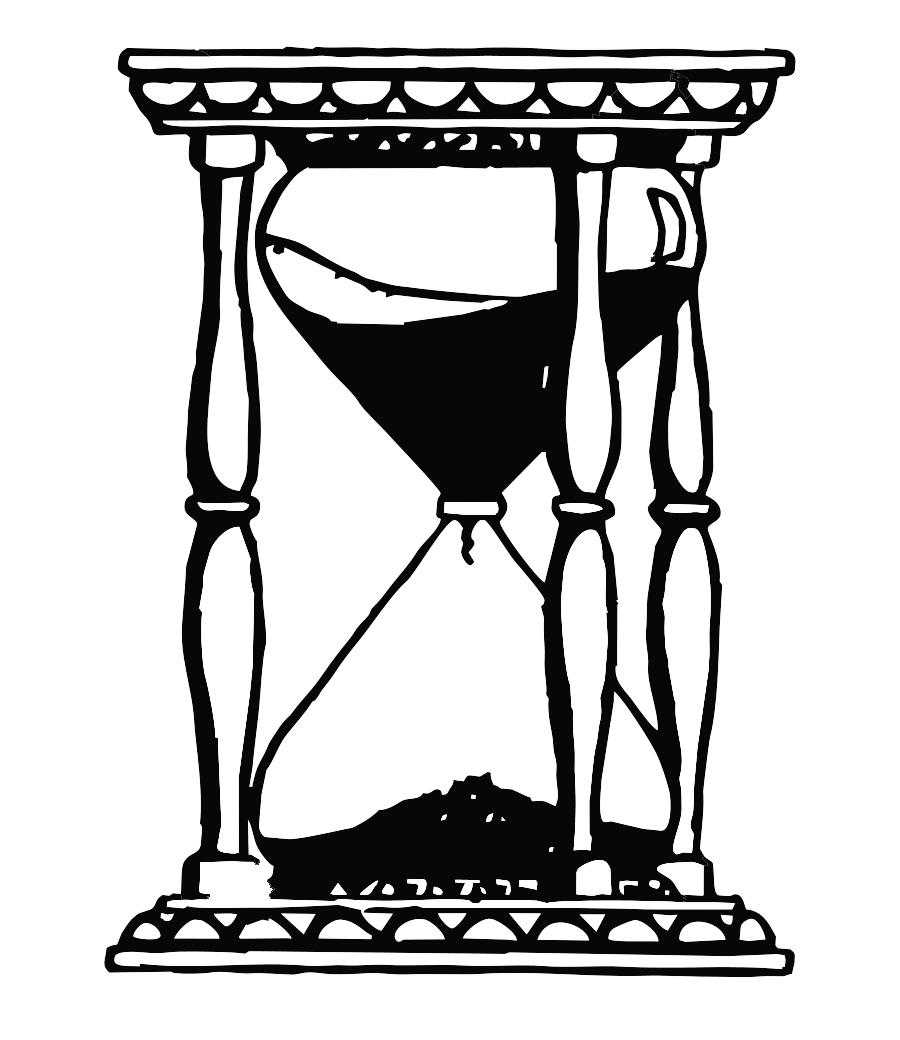 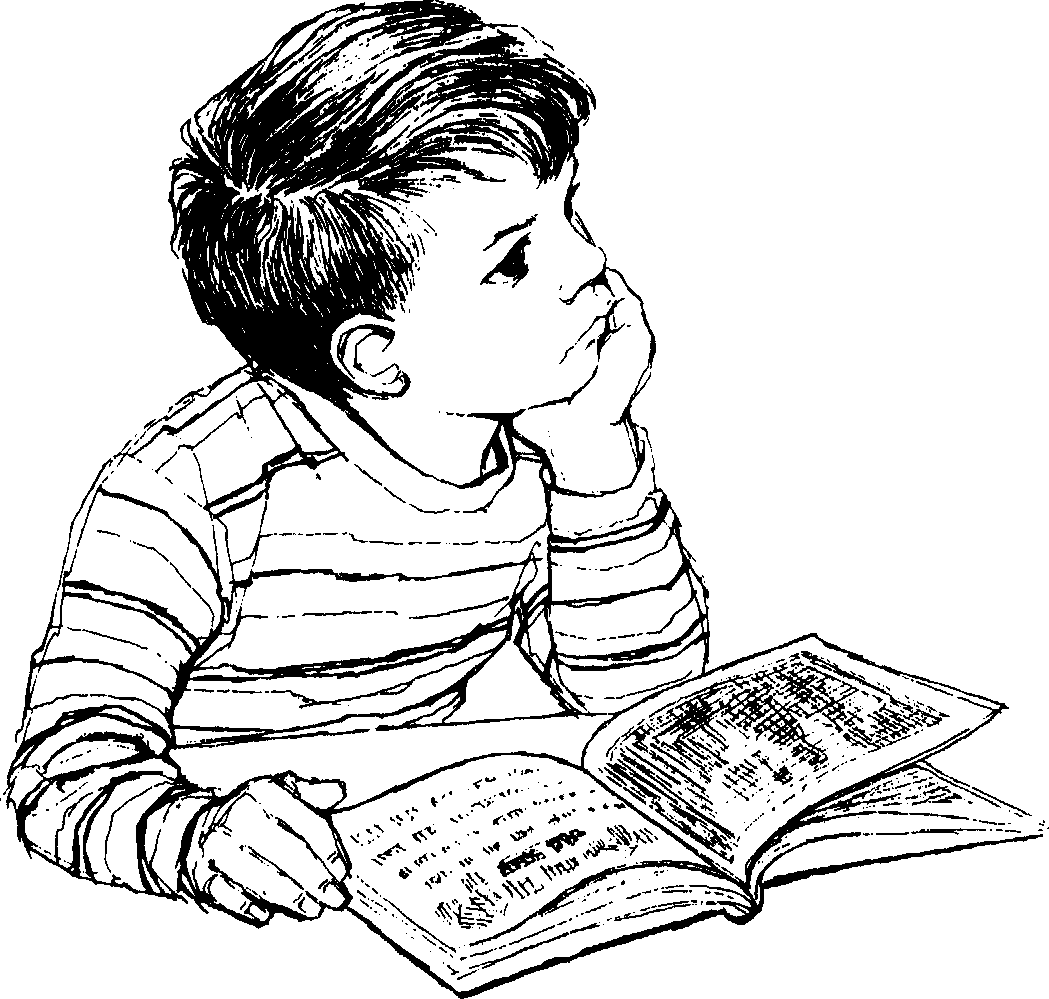 God Loves You
Journal Due